[文書のタイトルを入力してください]
[学校名]
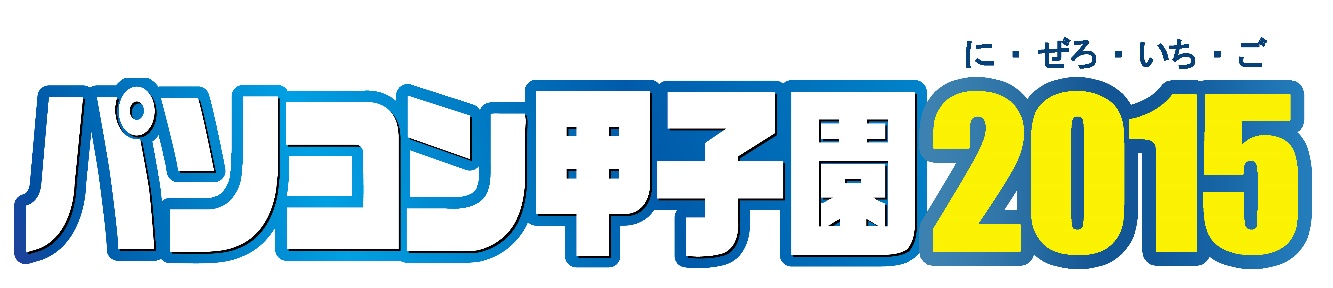 モバイル部門
企画書
モバイル部門の概要 
 
モバイル部門競技では、Android搭載のスマートフォンを対象に、テーマに基づき“夢のある”アプリケーション（以下アプリとする）を企画・開発し、その総合的なプロデュース力を競い合います。
テーマ
「環境」
 
 
タイトル　　　　　　　　　　　　　　　　　　　　　　
校名　　　　　　　　　　　　　　　　　　　　　　
グループ名
[文書のタイトルを入力してください]
[学校名]
[文書のタイトルを入力してください]
[学校名]
[文書のタイトルを入力してください]
[学校名]
[文書のタイトルを入力してください]
[学校名]
[文書のタイトルを入力してください]
[学校名]
[文書のタイトルを入力してください]
[学校名]
[文書のタイトルを入力してください]
[学校名]